red
orange
blue
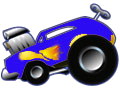 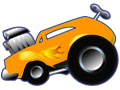 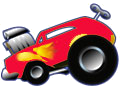